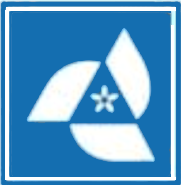 Foundation Course
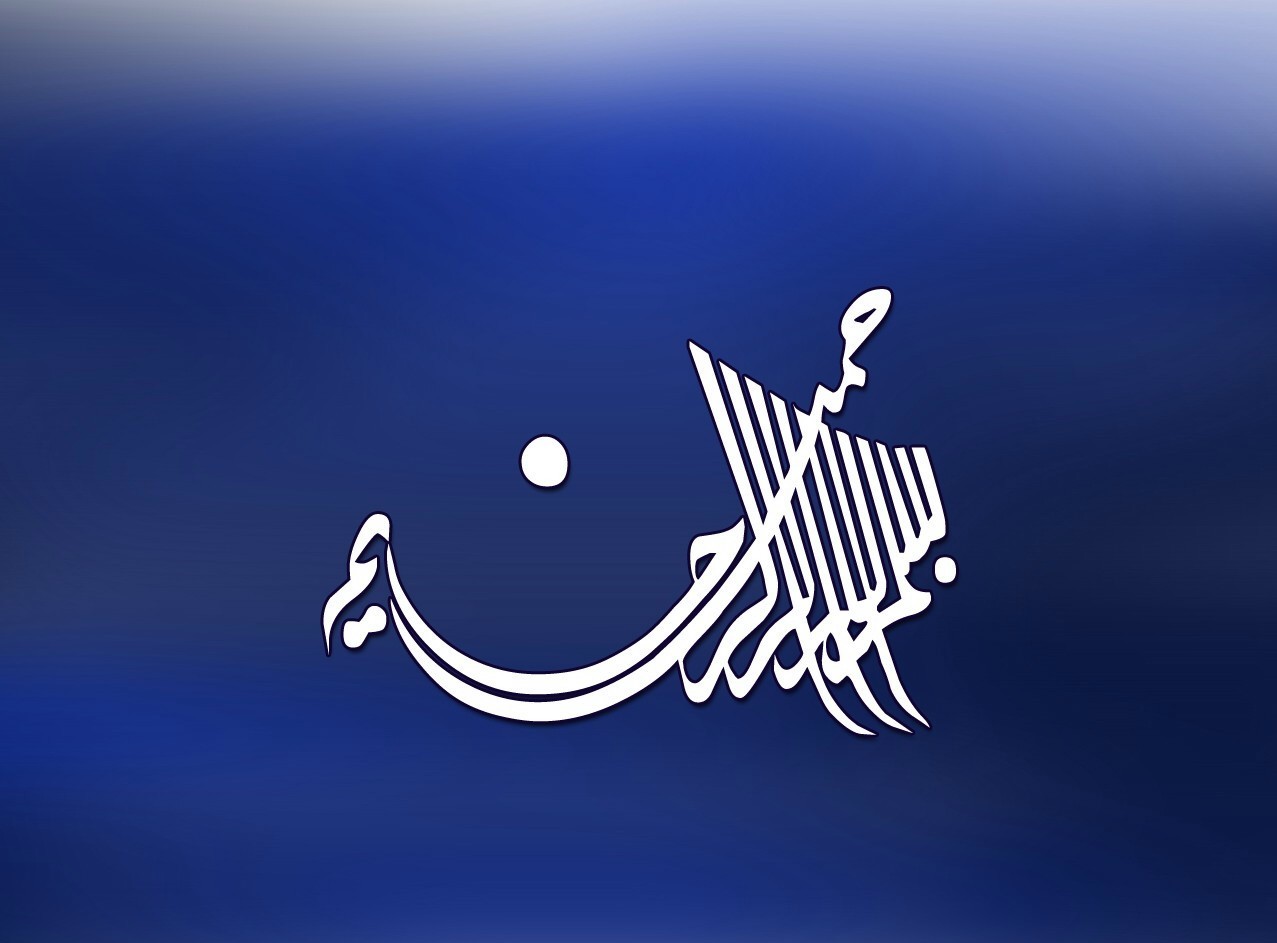 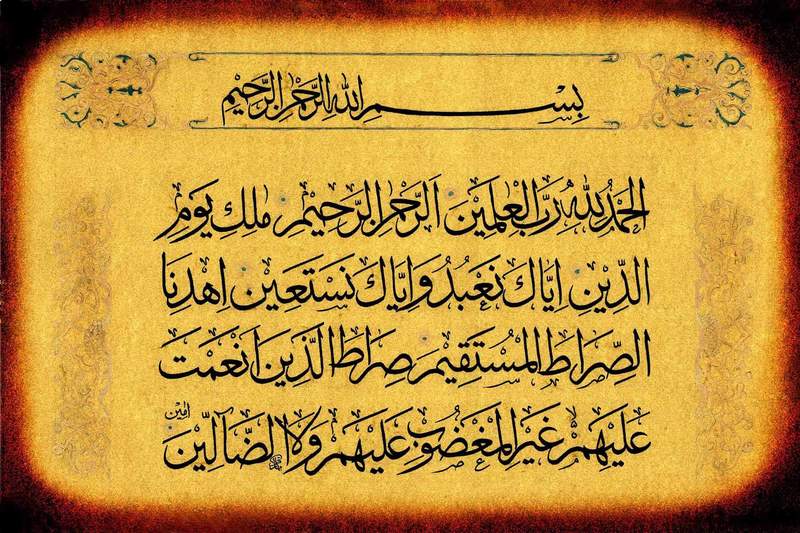 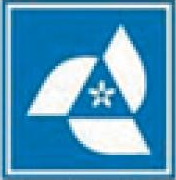 Welcome
To 
All participants of foundation course
From
F.M.D
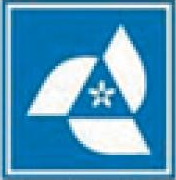 INTRODUCTION
Course leader
And
Course participants
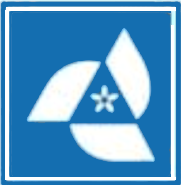 Foundation Course 

Day 1
INTRODUCTION

 OF 

CORPORATION
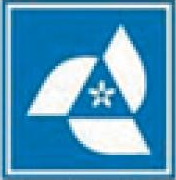 A BRIEF HISTORY
 OF 
STATE LIFE INSURANCE
CORPORATION 
OF 
PAKISTAN
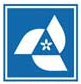 NATIONALIZATION 
OF LIFE INSURANCE
The life insurance business in Pakistan was nationalized under a Presidential Order on 19th March 1972. It was executed in two stages. In the first stage which covered the period 19th March to 31 October 1972, the management of 32 life insurance companies were taken over by the government. Trustees and sub-trustees were appointed by the Government to takeover different companies and to co-ordinate and guide their activities.
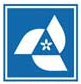 NATIONALIZATION 
OF LIFE INSURANCE
The Government constituted Life Insurance Management Board (LIMB). The Board’s term included the task of recommending a permanent set up of life insurance within the framework of nationalization. The Board recommended establishing a single corporation with three units.
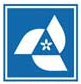 NATIONALIZATION OF LIFE INSURANCE
The second phase of nationalization started by establishment of Single Corporation called State Life Insurance Corporation of Pakistan with 3 Units called A, B, and C operating throughout Pakistan and competing with one another.
On 1st October 1975, the 3 Units merged and different Zones were created. Initially there were five Zones with their Zonal offices at Karachi, Hyderabad, Lahore, Rawalpindi and Peshawar. The figure has increased to 26 Zones under four different Regions, South, Central, North and Multan headed by very competent Executives.
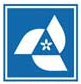 NATIONALIZATION 
OF LIFE INSURANCE
By the Grace of Allah the Almighty, State Life has made steady progress in all fields of its operations. The future is even brighter as the Corporation is making very positive strategies for not only maintaining its market leadership but displaying beyond any doubt that it deserves the matchless corporate image created during the last  decades.
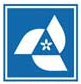 OBJECTIVES
To run life insurance business on sound lines.

 To provide more efficient service to the policyholders.
 To maximize the return to the policyholder by economizing      expenses and increasing the yield on investment. 

 To make life insurance a more effective means of mobilizing     national savings.

 To widen the area of operation of life insurance and make it      available to as large a section of the population as possible,     extending it from the comparatively more affluent  sections       of society to the common man in towns and villages. 
 To use the policyholder’s fund in the wider interest of the          community
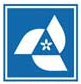 MISSION STATEMENT
“To remain the leading insurer in the country by extending the benefits of life insurance to all sections of society and meeting our commitments to our policyholders and the nation.”
QUALITY POLICY
To ensure satisfaction of our valued policyholders in processing new business, providing after sales service and optimizing return on life fund through a quality culture and to maintain our position as the leading life insurer in Pakistan.
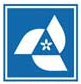 ORGANIZATIONALSTRUCTURE
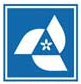 ORGANIZATIONAL CHART
PRINCIPAL OFFICE
CHAIRMAN
Executive Director
Executive Director
Executive Director
Executive Director
Divisional Head Actuarial
Divisional Head Marketing
Divisional Head Finance & Accounts
Divisional Head Group & Pension
Divisional Head Personal & General Services
Divisional Head Corporate Affairs
Divisional Head Real EstateOperation
Divisional Head Real Estate Inspection & Evaluation
Divisional Head P.H.S  Operation
Divisional Head Legal affairs
Divisional Head Research and Analysis
Divisional Head P.H.S Inspection & Evaluation
Divisional Head Information Technology
Divisional Head Internal Audit and Compliance
Divisional Head Investment
Bancassurance Cell
CORPORATE MARKETING STRUCTURE
INDIVIDUAL LIFE 
&
 GROUP LIFE
4 Regions  Individual Life
26 Zones Individual Life
4 Zones Group Life
Gulf Zone Individual  Life
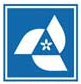 CORPORATE MARKETING STRUCTURE
SOUTHERN REIGON
Karachi Central Zone
Karachi Southern Zone
Karachi Eastern Zone
Hyderabad Zone
Larkana Zone
Quetta Zone
Mirpurkhas Zone
Sukkur
 Zone
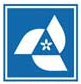 CORPORATE MARKETING STRUCTURE
CENTRAL REGION
Lahore Zone Central
Lahore Zone Western
Faisalabad Zone
Sargodha Zone
Sialkot Zone
Gujranwala Zone
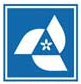 CORPORATE MARKETING STRUCTURE
NORTHERN REGION
Rawalpindi Zone
Mirpur (A.K) Zone
Islamabad Zone
Peshawar Zone
Abbottabad Zone
Swat Zone
Gujrat
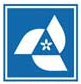 CORPORATE MARKETING STRUCTURE
MULTAN REGION
Multan Zone
Sahiwal Zone
Rahimyar Khan Zone
D.G.Khan Zone
Bhawalpur Zone
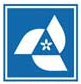 CORPORATE MARKETING STRUCTURE
GROUP LIFE ZONES
Peshawar Zone
Karachi Zone
Lahore Zone
Rawalpindi Zone
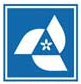 CORPORATE MARKETING STRUCTURE
GULF ZONE
Kingdom Of Saudi Arabia
Kuwait
United Arab Emirates
Jeddah
Abu Dhabi
Riyadh
Dubai
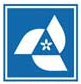 MARKETING FORCE STRENGTH AS ON 30.11.2010
Sector Offices         189
  Area Offices            710 
  Sales Managers     4,277
  Sales Officers       11,322
  Sales Reps           93,551
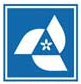 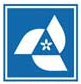 STATE LIFE
OWNED 
COMMERCIAL BUILDINGS
KARACHI
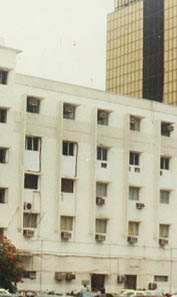 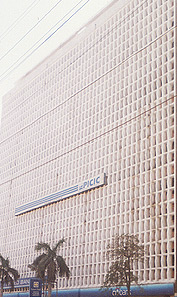 STATE LIFE BUILDING NO. #1A, 1B & IC 
I.I. Chundrigar Road
STATE LIFE BUILDING NO. 1& Annex 
I.I. Chundrigar Road
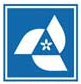 KARACHI
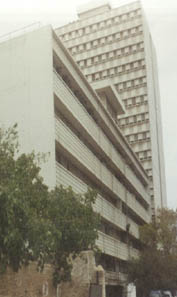 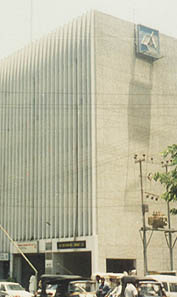 STATE LIFE BUILDING NO. 2, 2A & 2B 
Wallace Road
STATE LIFE BUILDING NO. 3 
Dr. Ziauddin Ahmed Road
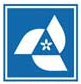 KARACHI
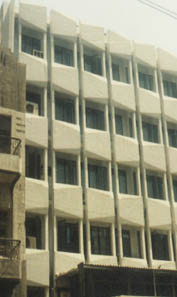 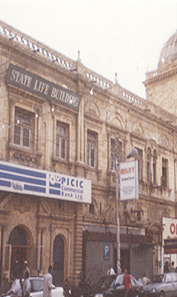 STATE LIFE BUILDING NO. 4
Shahreh Liaquat
STATE LIFE BUILDING NO. 5B 
Zaibunnissa Street, Saddar
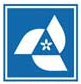 KARACHI
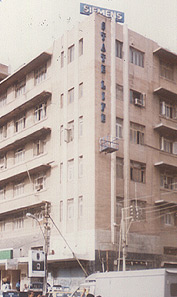 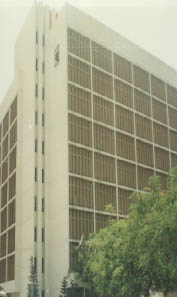 STATE LIFE BUILDINGNO. 5 & 5A 
Abdullah Haroon Road
STATE LIFE BUILDINGNO. 9 , Principal Office,
Dr. Ziauddin Road
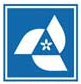 KARACHI
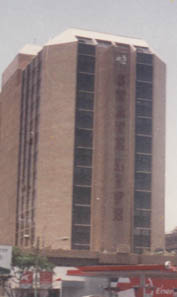 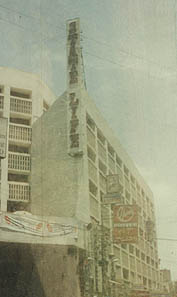 STATE LIFE BUILDINGNO. 11 
Abdullah Haroon Road
STATE LIFE BUILDINGNO. 12 
Abdullah Haroon Road
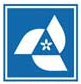 HYDERABAD
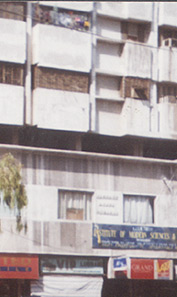 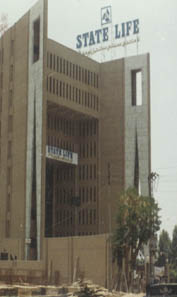 STATE LIFE BUILDING 
NO. 50 Thandi Sarak
 Hyderabad
GUL CENTER
164 Hyderabad Cantt
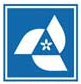 MIRPURKHAS
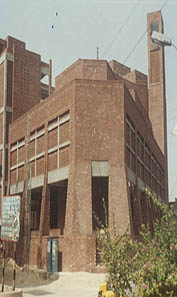 STATE LIFE BUILDING 
Mirpurkhas
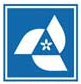 LARKANA AND SUKKUR
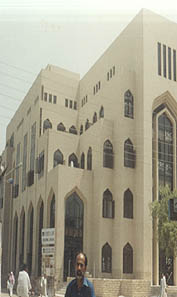 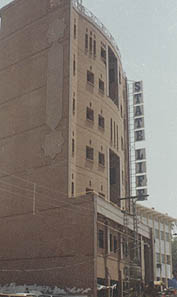 STATE LIFE BUILDING 
Quaid-e-Awam Road
Larkana
STATE LIFE BUILDING 
Minara Road
 Sukkur
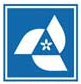 MULTAN AND RAWALPINDI
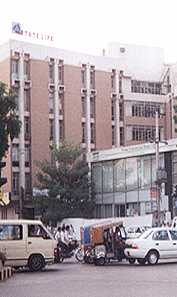 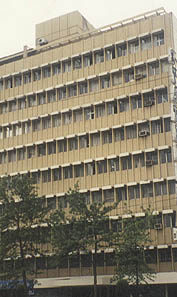 STATE LIFE BUILDING
Chowk Nawan Shahar
Multan
STATE LIFE BUILDING 
NO. 1 ,The Mall
Rawalpindi
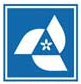 ISLAMABAD
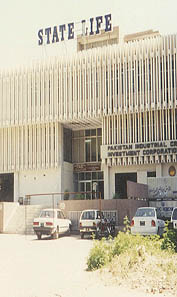 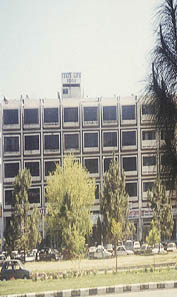 STATE LIFE BUILDING 
Plot NO. 7 - (Phase-1) Blue Area - Islamabad
STATE LIFE BUILDING 
No. 9, 33-E , Buland Markaz
Islamabad
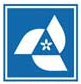 FAISALABAD
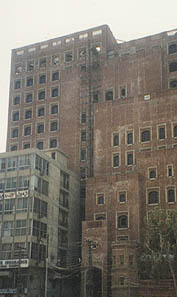 STATE LIFE BUILDING
No. 2 Liaquat Road
Faisalabad
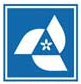 PESHAWAR & D.I. KHAN
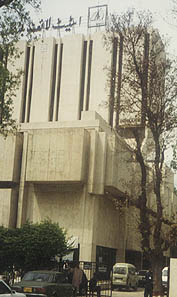 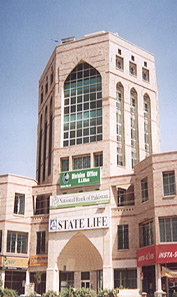 STATE LIFE BUILDING
NO. 1 The Mall Peshawar
STATE LIFE BUILDING
63-p Circular Road
Dera Ismail Khan
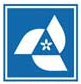 PROJECTS IN PLANNING 
OR
 UNDER CONSTRUCTION
ISLAMABAD			01
 GUJRANWALA	          01
 SIALKOT*			01
 SARGODHA*			01
 RAHIMYAR KHAN*		01
 SAHIWAL* 			01
TOTAL 		             06
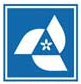 *PROJECTS IN PLANNING
STATE LIFE TOWER  ISLAMABAD
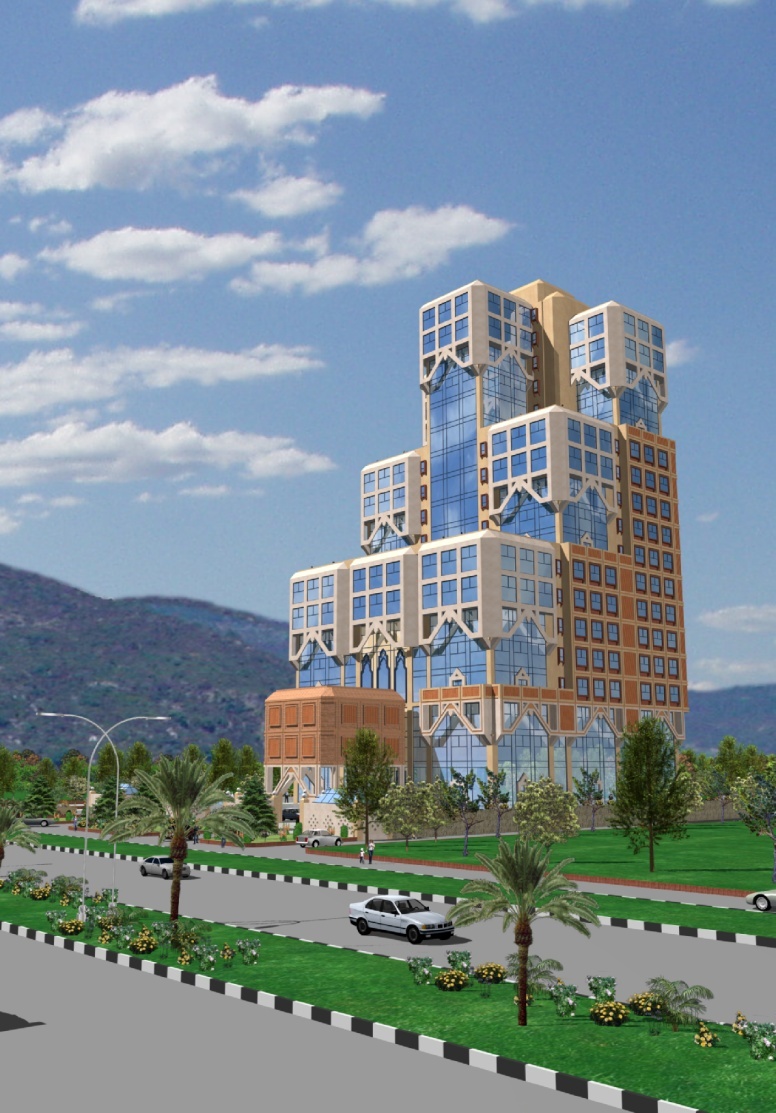 BUILDING COMPRISES OF 
   3 BASEMENTS
+ GROUND FLOOR 
+ 18 UPPER FLOORS
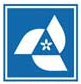 STATE LIFE BUILDING  GUJRANWALA
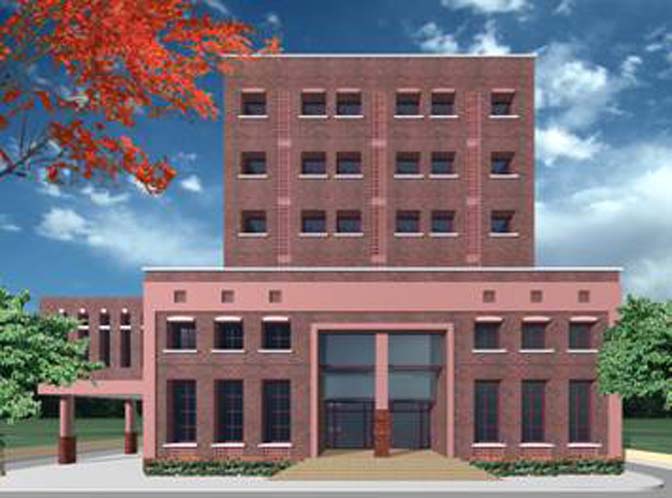 BUILDING COMPRISES OF      BASEMENTS + GROUND FLOOR + 5 UPPER FLOORS
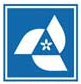 STATE LIFE BUILDING SARGODHA
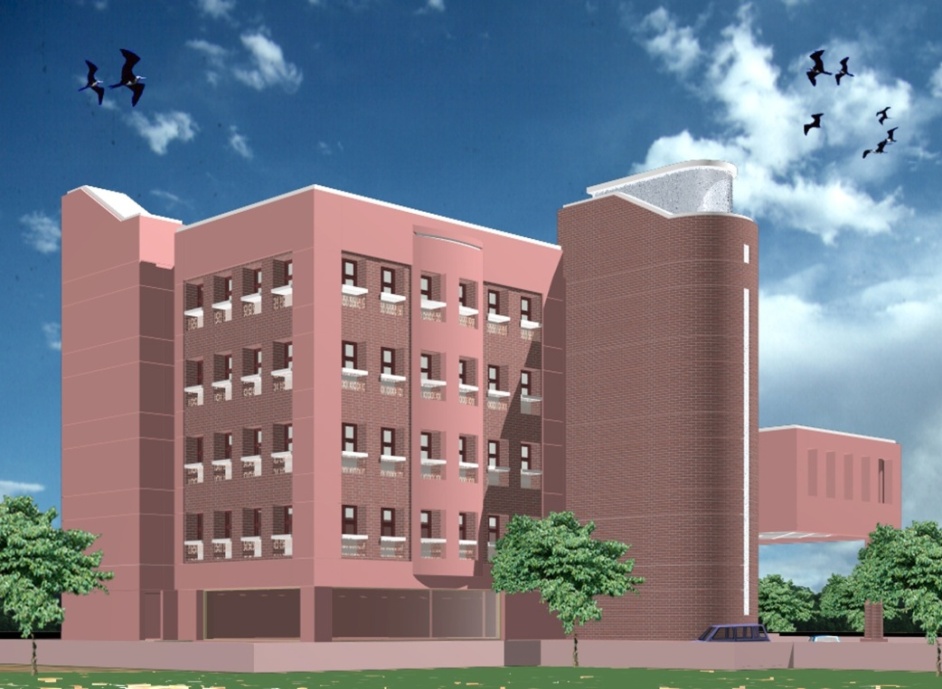 BUILDING COMPRISES OF    BASEMENTS+ GROUND FLOOR+ 4 UPPER FLOORS
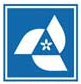 STATE LIFE BUILDING SIALKOT
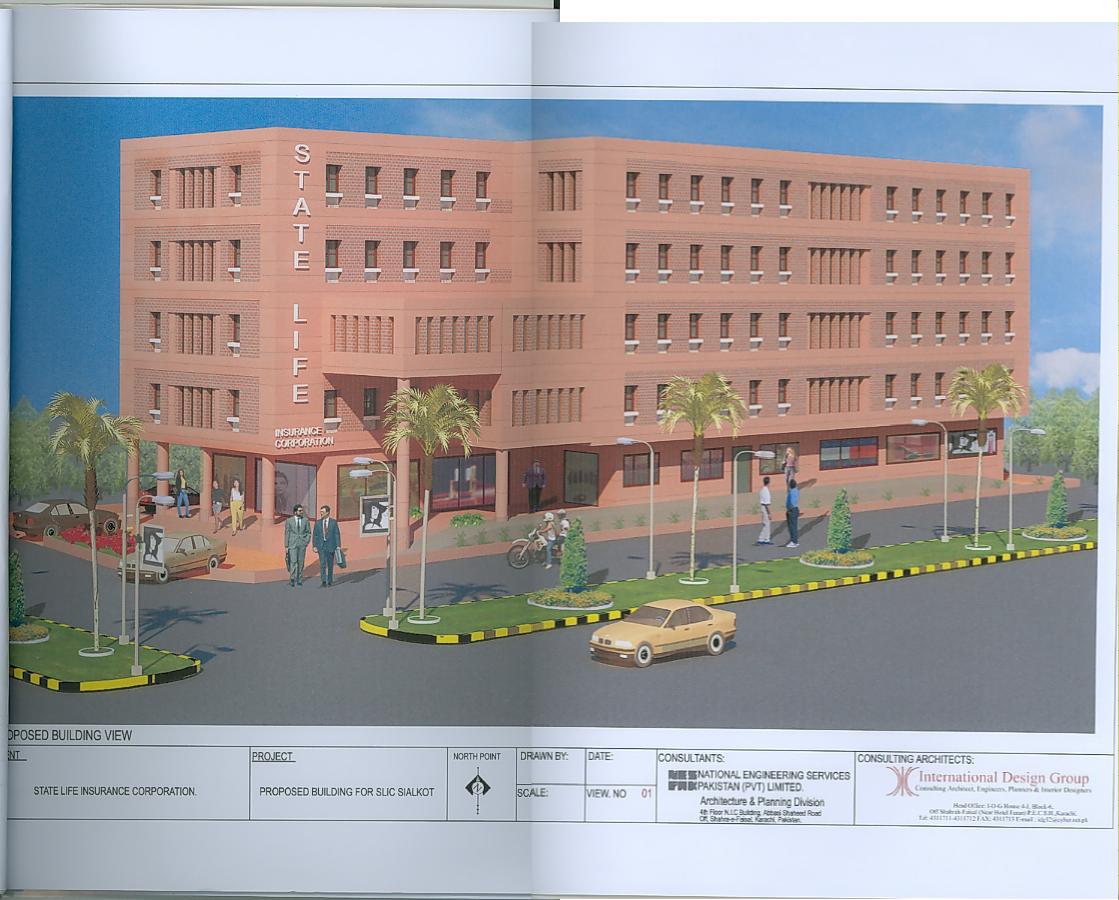 BUILDING COMPRISES OF 
   BASEMENTS 
+ GROUNDFLOOR 
+ 4 UPPER FLOORS
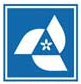 COMMERCIAL BUILDINGS
City
No. of buildings
Inherited
Purchased Constructed
S.#
1.             Karachi	         		 22	    17	                       05*
2.             Hyderabad	        	 03	    01                                02
3.             Sukkur		         	 01	    00		      01
4.             Larkana	         		 01	    00		      01
5.             Mirpurkhas	        	 01	    00		      01
6.             Multan		         	 01	    00		      01
7.             Faisalabad	        		 02	    01		      01
8.             Lahore		         	 09	    07		      02
9.             Gujrat		         	 01	    00		      01
10.           RawalPindi	         	 04	    03	                        01
11.           Islamabad	         		 05	    00                                 05
12.           D.I.Khan                     		 01	    00		      01
13.           Peshawar	         		 01	    00		      01
TOTAL 		               52                29		    23
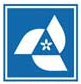 * One building owned by State Life Subsidiary
RESIDENTIAL BUILDINGS
City
No. of buildings
Inherited
Purchased
S.#
1.	Karachi		       09	    07		    02
2.	Lahore		       03            03		    00
3.	Quetta 		       0		    00		    01
Resorts and Hut      03	    03		    00
Total 		              16	           13	           03
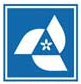 DETAIL OF PLOTS
Purchased Constructed
City
No. of buildings
Inherited
S.#
Karachi		         05	 	    01		    04*	
   Lahore		         03		    02		    01	
   Islamabad	         02		    01		    01	
   Mirpur ( A.K.)	         02		    00		    02	
   Sahiwal		         01		    00		    01
   R.Y Khan		         01		    00		    01	
   Sialkot		         01	 	    00		    01
   Nawab Shah	         01		    00		    01	
   Gujranwala	         01		    00		    01
   Sargodha		         01	                    00		    01
TOTAL 		            18		        04		       14
* One plot owned by State Life Subsidiary
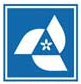 RENTING – COMMERIAL BUILDINGS
City
No. of buildings
Rentable area ( Sft)
S.#
Karachi		     22		1,442,463
  Hyderabad  	     03		   136,192
  Sukkur		     01		     20,560
  Larkana		     01		     30,000
  Mirpurkhas	     01		     35,815
  Multan		     01		     29,006
  Faisalabad	     02		     95,892
  Lahore		     09		   333,821
  Gujrat		     01		     70,500
  RawalPindi	     04		     56,433
  Islamabad	     05		   213,234
  D.I.Khan 	     	     01    	     37,000
  Peshawar	     01		   145,423
TOTAL 		       52		   2,646,339 SFT
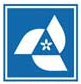 ACHIEVEMENTS
FIRST YEAR PREMIUM 
IN MILLIONS (PKR)
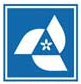 SOURCE: 37th Annual Report 2009
RENEWAL PREMIUM IN MILLIONS (PKR)
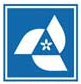 SOURCE: 37th Annual Report 2009
GROUP LIFE PREMIUM 
IN MILLIONS (PKR)
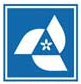 SOURCE: 37th Annual Report 2009
TOTAL PREMIUM IN MILLIONS (PKR)
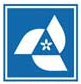 SOURCE: 37th Annual Report 2009
LIFE FUND 
IN MILLIONS (PKR)
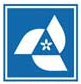 SOURCE: 37th Annual Report 2009
YIELD ON LIFE FUND (%)
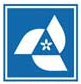 SOURCE: 37th Annual Report 2009
NO. OF INDIVIDUAL LIFE POLICIES INFORCE
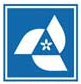 SOURCE: 37th Annual Report 2009
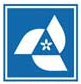 BONUSES
(1977 TO 2009)
WHOLE LIFE – 1977 to 2000
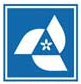 Annual Reports
WHOLE LIFE – 2001 to 2008
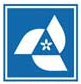 Annual Reports
Endowment-  20 Years & above
1977 to 1998
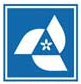 Annual Reports
ENDOWMENT-  20 YEARS & ABOVE
1999 to 2009
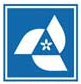 Annual Reports
ENDOWMENT-  15 TO 19 YEARS
1977 to 1998
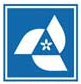 Annual Reports
ENDOWMENT-  15 TO 19 YEARS
1999 to 2009
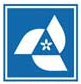 Annual Reports
ENDOWMENT- 14 YEARS & LESS
1977 to 1998
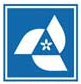 Annual Reports
ENDOWMENT- 14 YEARS & LESS
1999 to 2009
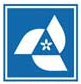 Annual Reports
PERSISTENCY BONUS FROM THE 6TH POLICY YEAR ONWARD
1977 to 1988
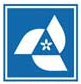 Annual Reports
TERMINAL BONUS FOR EACH YEAR IN EXCESS OF 10 YRS. (MAX RS.800)
1977 to 1998
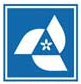 Annual Reports
TERMINAL BONUS FOR EACH YEAR IN EXCESS OF 10 YRS. (MAX RS.800)
1999 to 2009
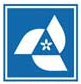 Annual Reports
ANTICIPATED ENDOWMENT, 20 YEARS & ABOVE
1977 to 1998
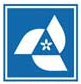 Annual Reports
ANTICIPATED ENDOWMENT, 20 years & above
1999 to 2009
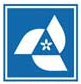 Annual Reports
ANTICIPATED ENDOWMENT, 15 TO 19 YEARS
1977 to 1998
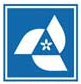 Annual Reports
ANTICIPATED ENDOWMENT, 15 TO 19 YEARS
1999 to 2009
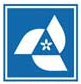 Annual Reports
ANTICIPATED ENDOWMENT, 14 YEARS & LESS
1977 to 1998
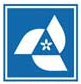 Annual Reports
ANTICIPATED ENDOWMENT, 14 YEARS & LESS
1999 to 2009
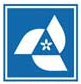 Annual Reports
WHOLE LIFE – 2001 to 2008
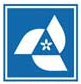 Annual Reports
OTHER BONUSES
ONE TIME BONUS
ONE TIME BONUS @Rs.40/- PER THOUSAND SUM ASSURED PAYABLE ON DEATH OR MATURITY TO ALL WITH PROFIT POLICIES INFORCE AS AT 31.12.94 AND OTHERWISE QUALIFIES	

GOLDEN JUBILEE BONUS
GOLDEN JUBILEE BONUS @RS.50/- PER THOUSAND SUM ASSURED PAYABLE ON DEATH OR MATURITY TO ALL WITH PROFIT POLICIES INFORCE AS 31.12.96 AND OTHERWISE QAUALIFIES

MILLENNIUM BONUS
MILLENNIUM BONUS @RS.51/- PER THOUSAND SUM ASSURED PAYABLE ON DEATH OR MATURITY TO ALL WITH PROFIT POLICIES INFORCE AS AT 31.12.2000 AND OTHERWISE QUALIFIES								
30TH ANNIVERSARY BONUS
FOR WHOLE LIFE AND ENDOWMENT POLICIES, @RS.48/- PER THOUSAND SUM ASSURED FOR EACH YEAR'S PREMIUM PAID TILL DECEMBER 31, 2002 IN EXCESS OF 10 YEARS.
SUBJECT TO A MAXIMUM OF RS.480/- PER THOUSAND SUM ASURED FOR ANTICIPATED ENDOWMENT POLICIES, THE RATE OF THIS BONUS WILL BE RS.24/- PER THOUSAND. SUM ASSURED FOR EACH YEAR'S PREMIUM PAID TILL DECEMBER 2002 IN EXCESS OF 10 YEARS SUBJECT TO A MAXIMUM OF RS.240/- PER THOUSAND SUM ASSURED.				

TERMINAL/LOYALTY TERMINAL BONUS FOR PAID-UP POLICIES	
(1). PAID-UP POLICIES (WHOLE LIFE AND ENDOWMENT) TERMINATING BY WAY OF DEATH OR MATIRITY IN 2010, WILL GET TERMINAL BONUS SUBJECT TO TERMS MENTIONDED BELOW:	

(a). THE POLICY HAS BEEN ON THE BOOKS FOR MORE THAN 10 YEARS  
(b). THE RATE WILL BE RS.50/- PER THOUSAND PAID-UP SUM ASSURED FOR EACH YEAR IN         EXCESS OF 10 YEARS SUBJECT TO A MAXIMUM OF RS.1,000/- PER THOUSAND PAID-UP SUM         ASSURED.
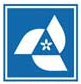